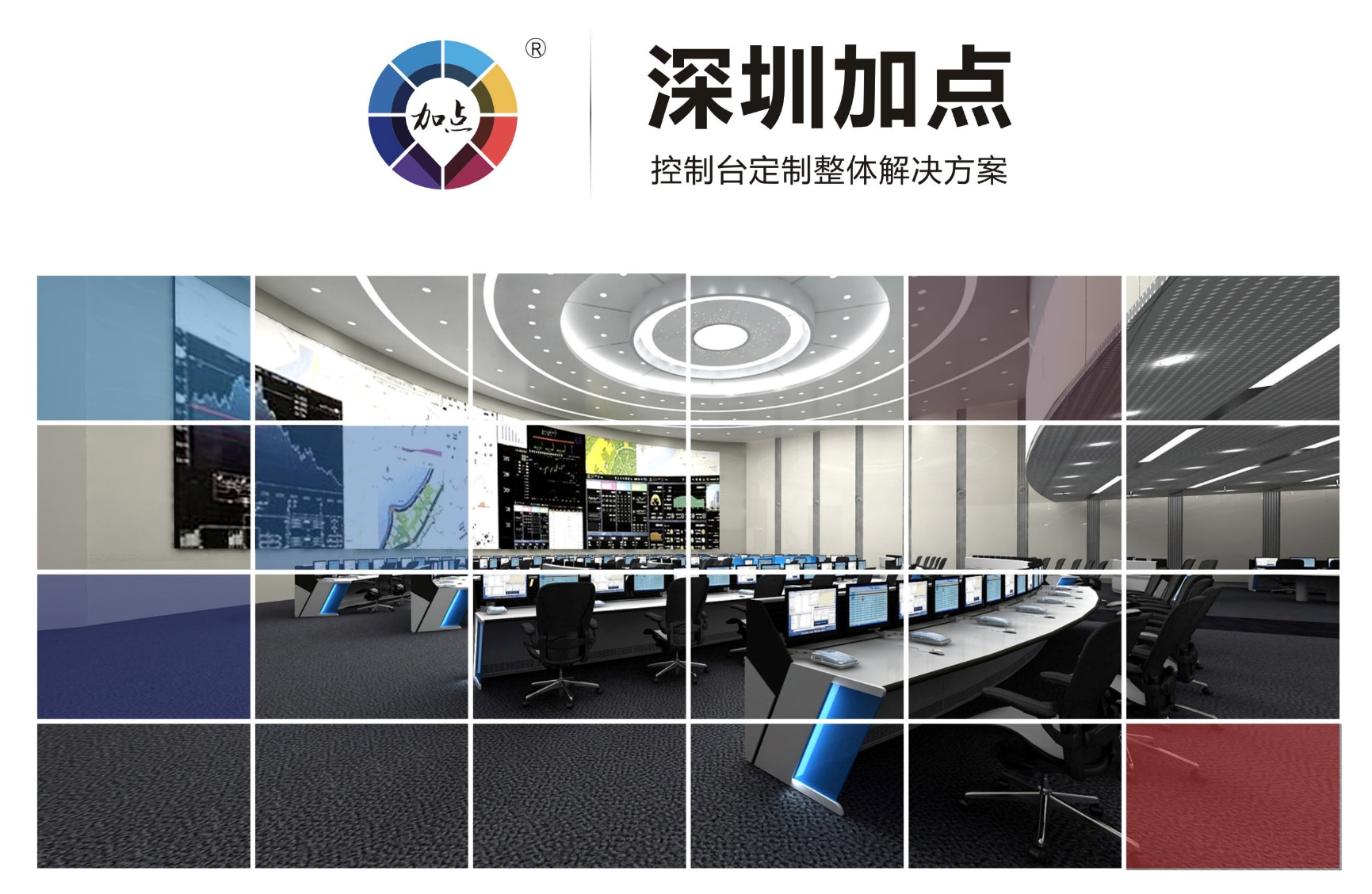 加点控制台-材质明细
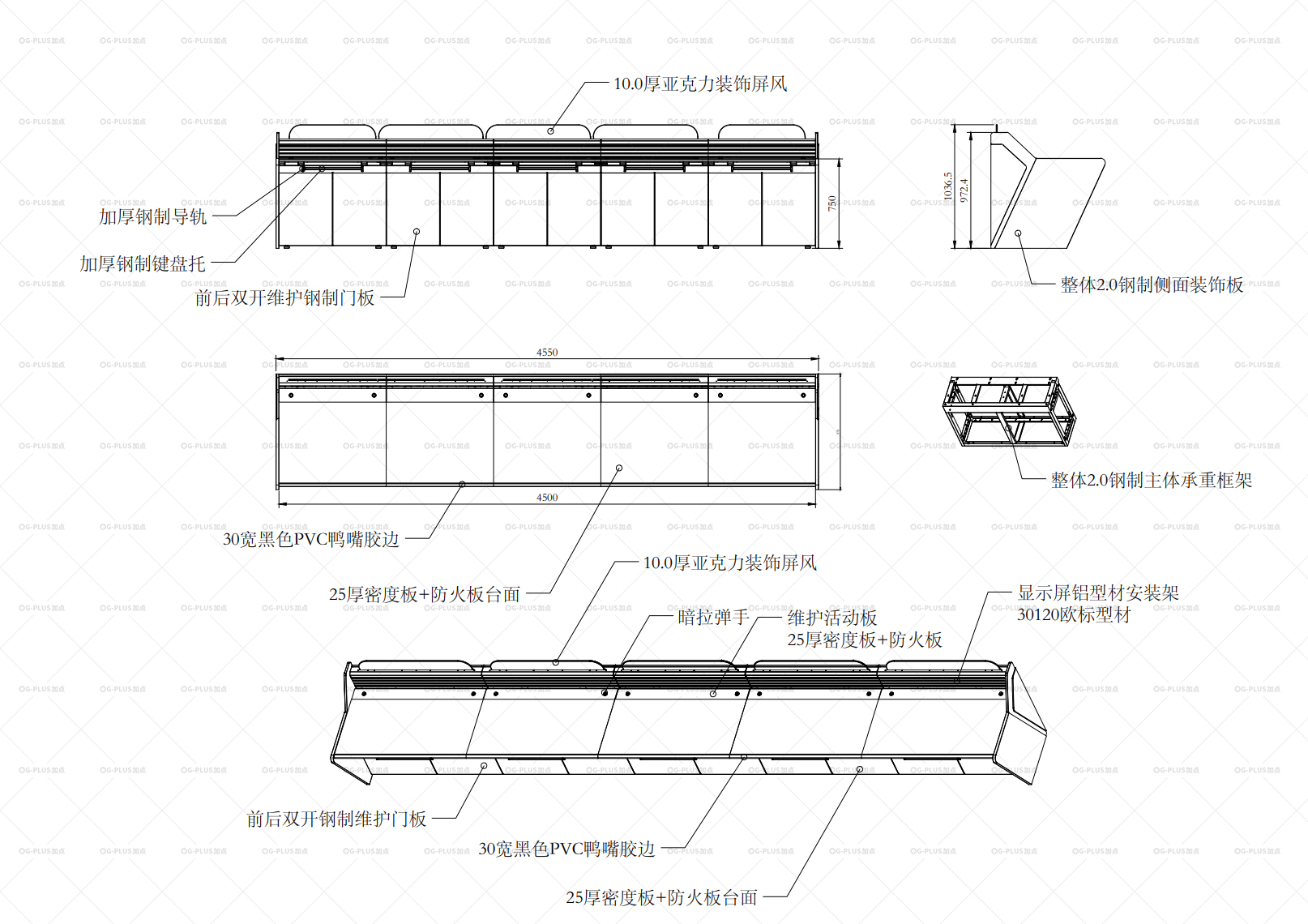 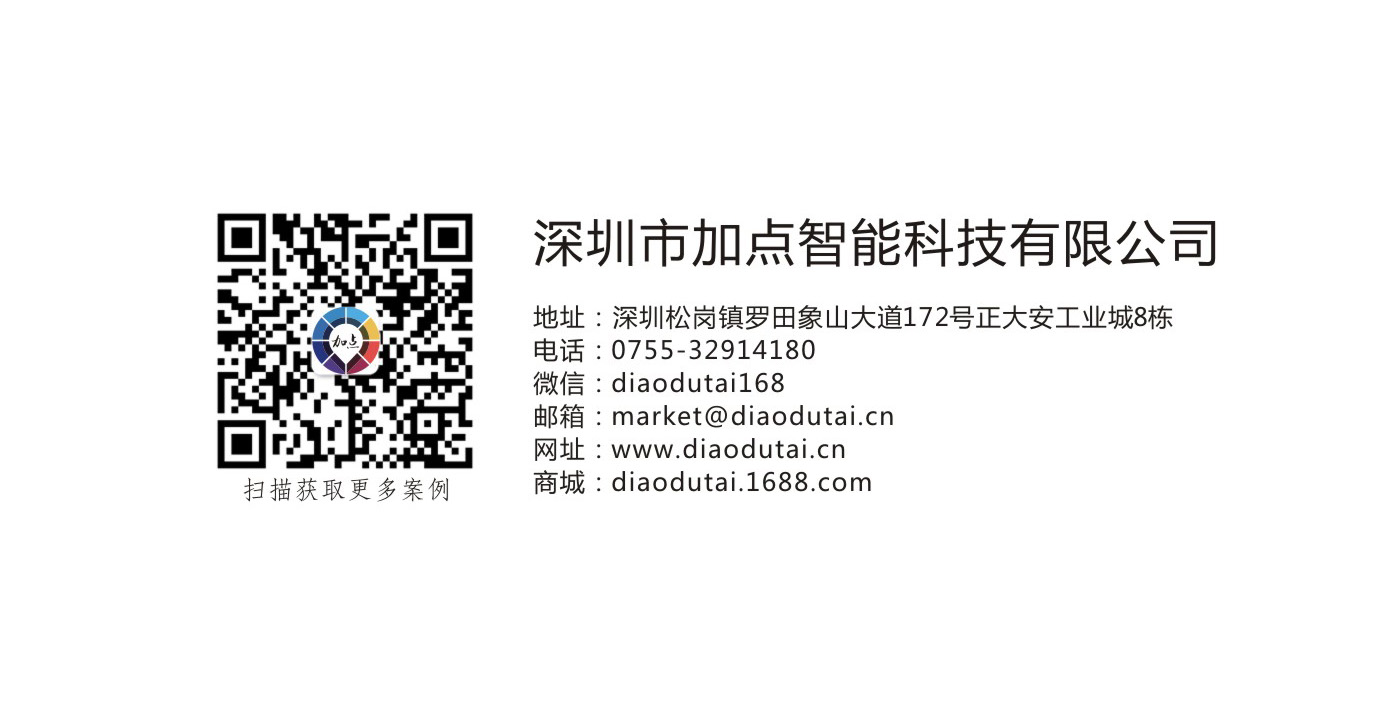